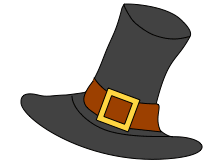 Turkey Bingo
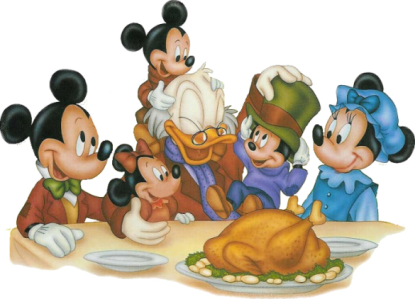 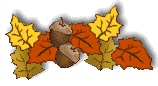 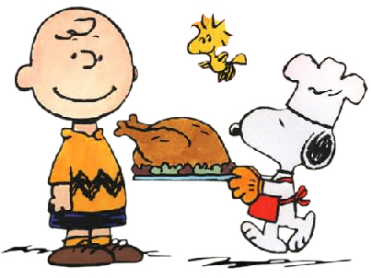 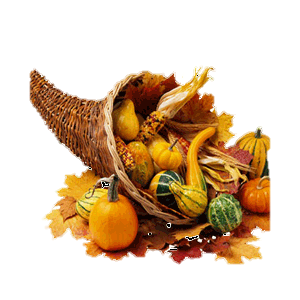 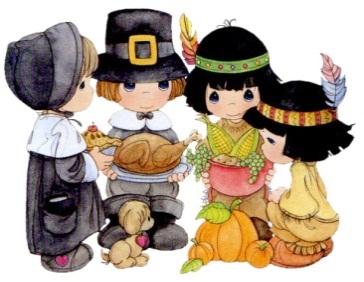 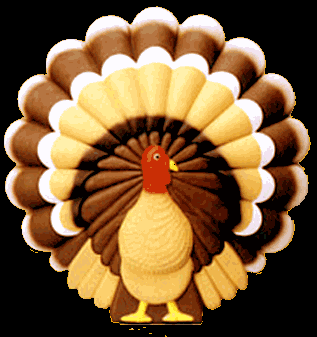 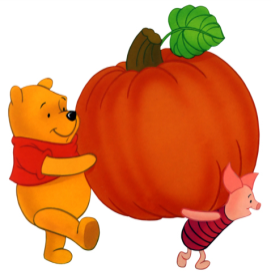 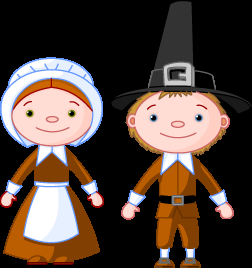 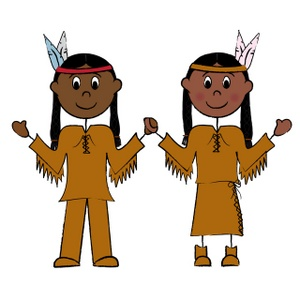 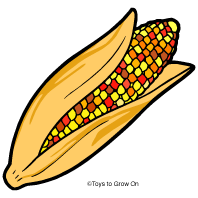 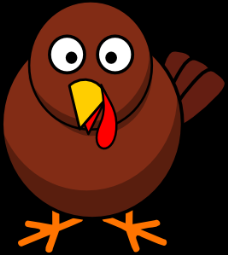 [Speaker Notes: Tip:  Double-click inside the name box and type to add a name.]
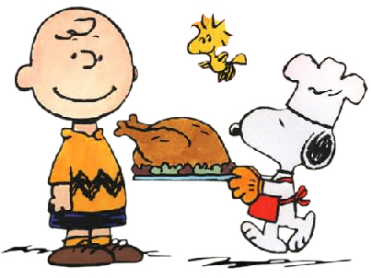 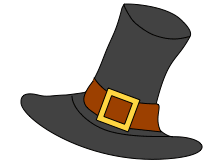 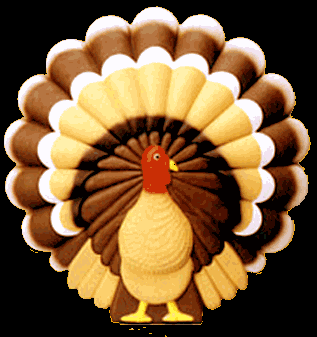 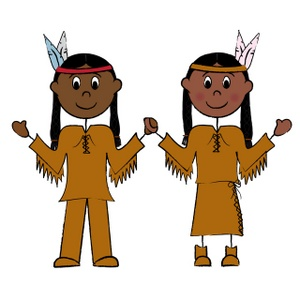 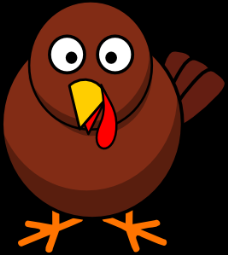 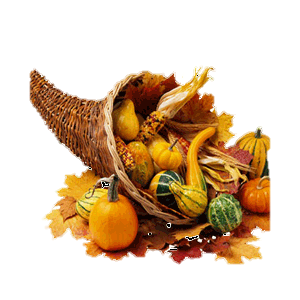 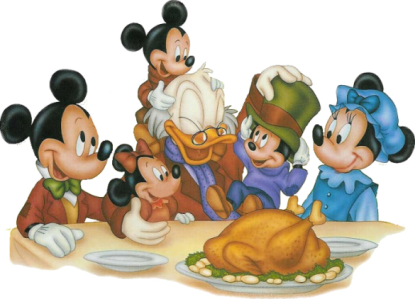 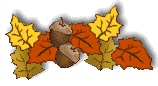 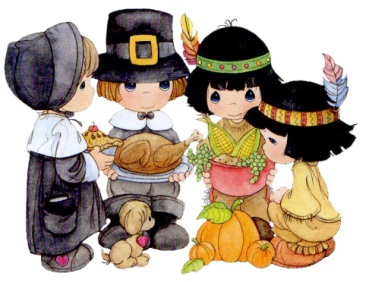 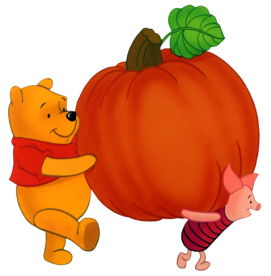 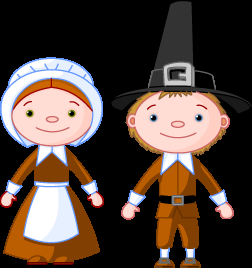 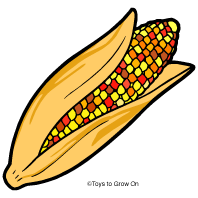